QUESTIONNAIRE SUR SEMAINE ERASMUS À ALBACETE
NOUVEAUX ULYSSES À LA RECHERCHE DU PATRIMOINE
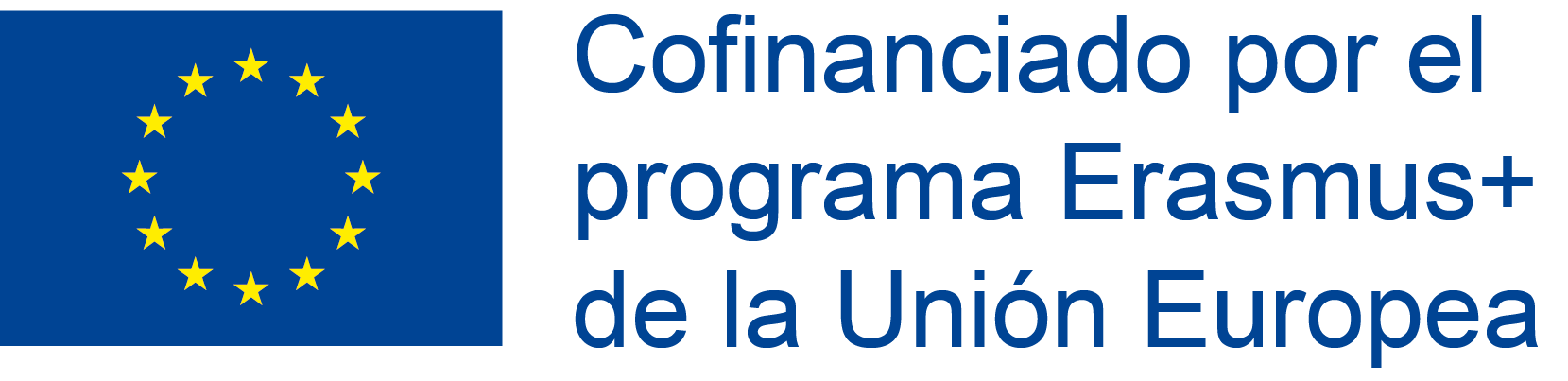 RÉPONSES ERASMUS FRANÇAIS ET ITALIENS
RÉPONSES ERASMUS FRANÇAIS ET ITALIENS
RÉPONSES ERASMUS FRANÇAIS ET ITALIENS
RÉPONSES ERASMUS FRANÇAIS ET ITALIENS
RÉPONSES ERASMUS FRANÇAIS ET ITALIENS
RÉPONSES ERASMUS FRANÇAIS ET ITALIENS
RÉPONSES ERASMUS FRANÇAIS ET ITALIENS
RÉPONSES ERASMUS FRANÇAIS ET ITALIENS
RÉPONSES ERASMUS FRANÇAIS  ET ITALIENS
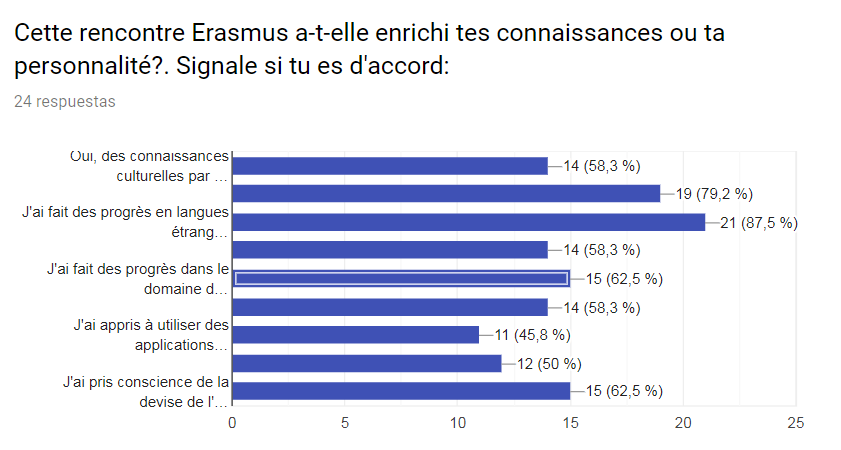 RÉPONSES ERASMUS ESPAGNOLS
RÉPONSES ERASMUS ESPAGNOLS
RÉPONSES ERASMUS ESPAGNOLS
RÉPONSES ERASMUS ESPAGNOLS
RÉPONSES ERASMUS ESPAGNOLS
RÉPONSES ERASMUS ESPAGNOLS
RÉPONSES ERASMUS ESPAGNOLS
RÉPONSES ERASMUS ESPAGNOLS
RÉPONSES ERASMUS ESPAGNOLS
RESPUESTAS FAMILIAS ESPAÑOLAS
RESPUESTAS FAMILIAS ESPAÑOLAS
RESPUESTAS FAMILIAS ESPAÑOLAS
RESPUESTAS FAMILIAS ESPAÑOLAS
RESPUESTAS FAMILIAS ESPAÑOLAS